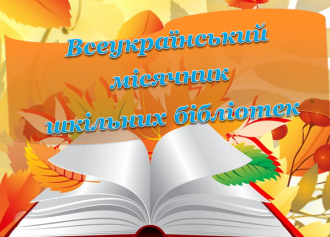 Липівський навчально-виховний комплекс імені Стефана Качали
Діти, книга, бібліотека.
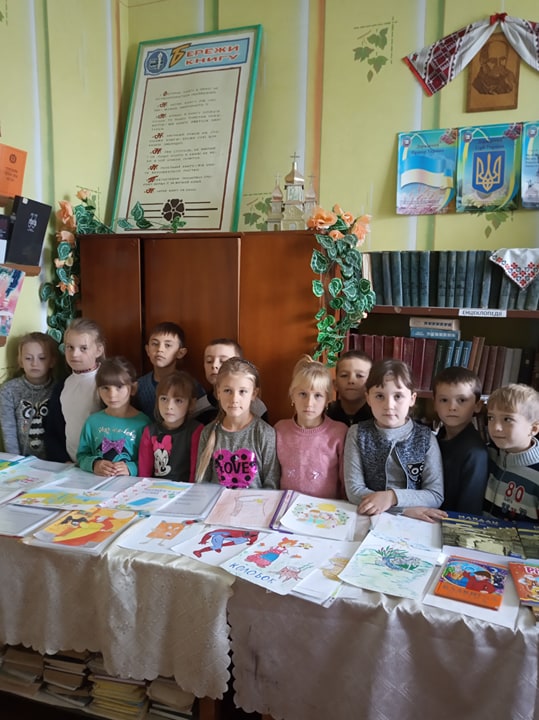 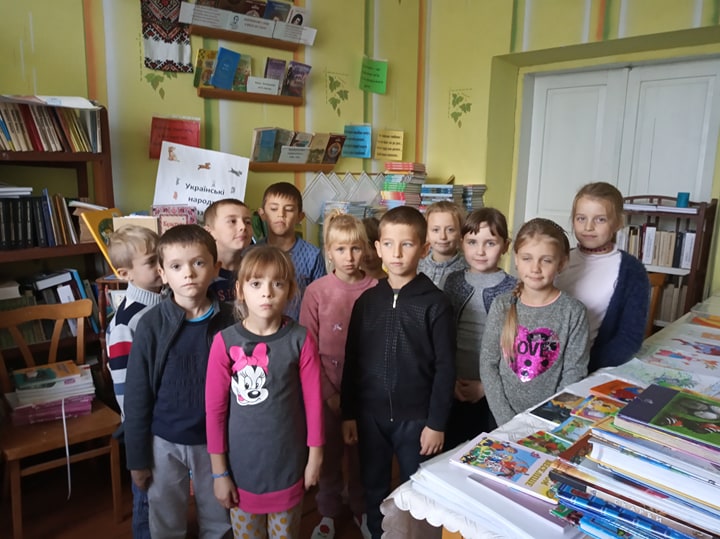 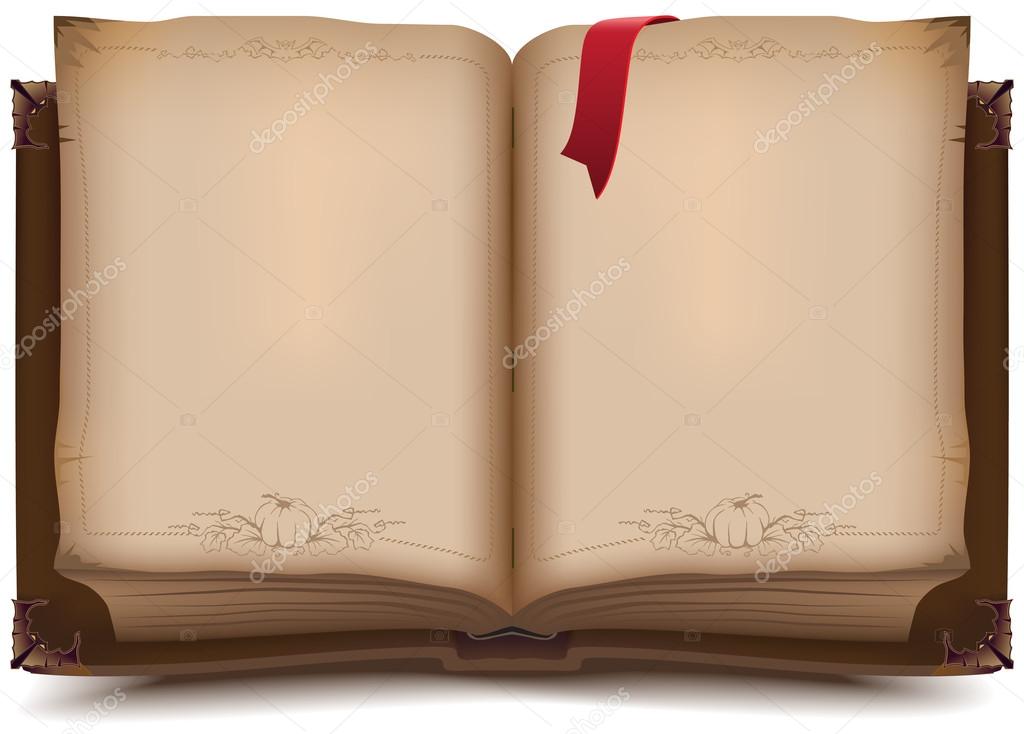 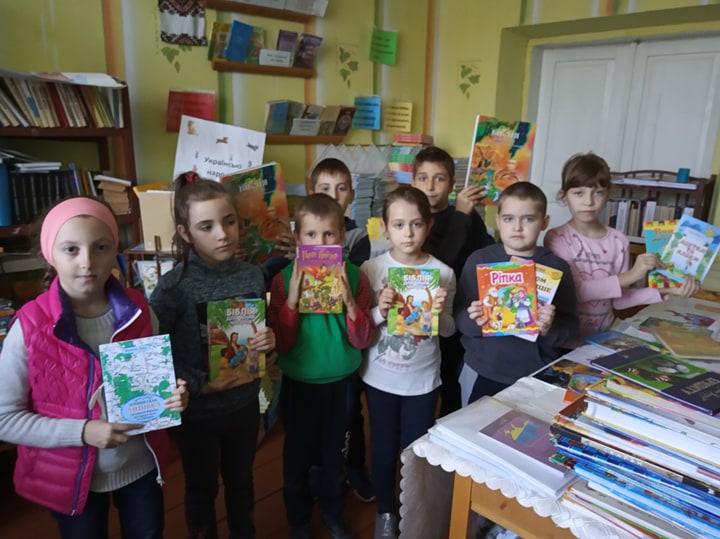 Як виховати творчого читача?
Знайомство першокласників з бібліотекою.
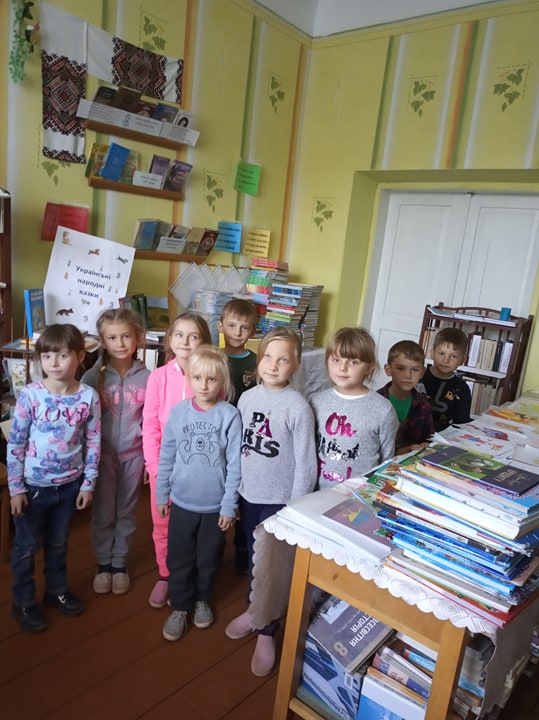 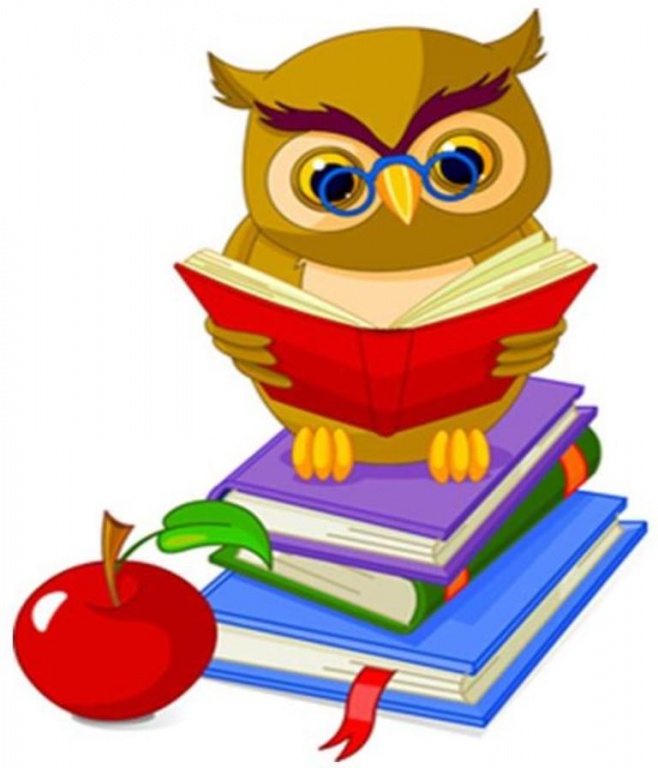 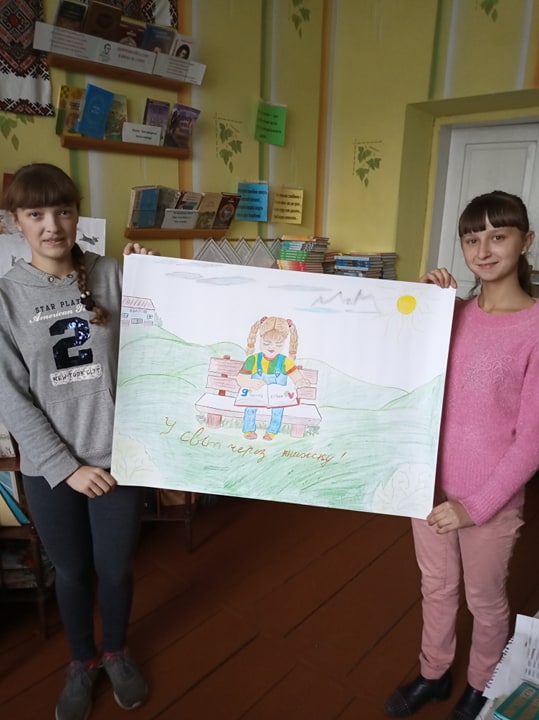 У світ через книжку!
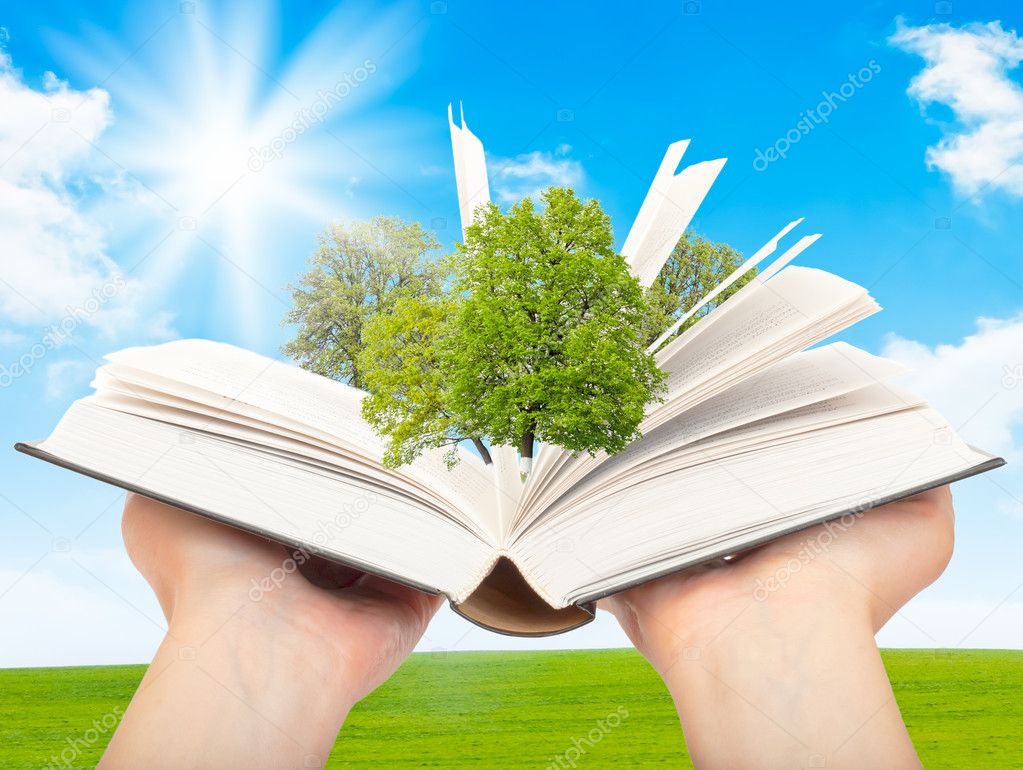 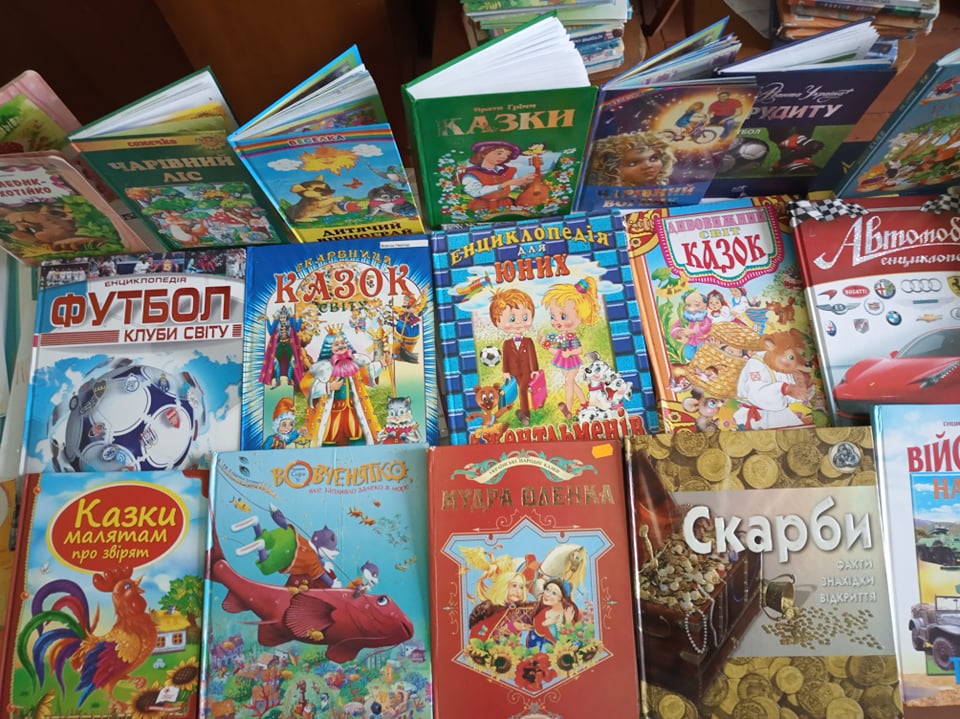 Благодійна акція:
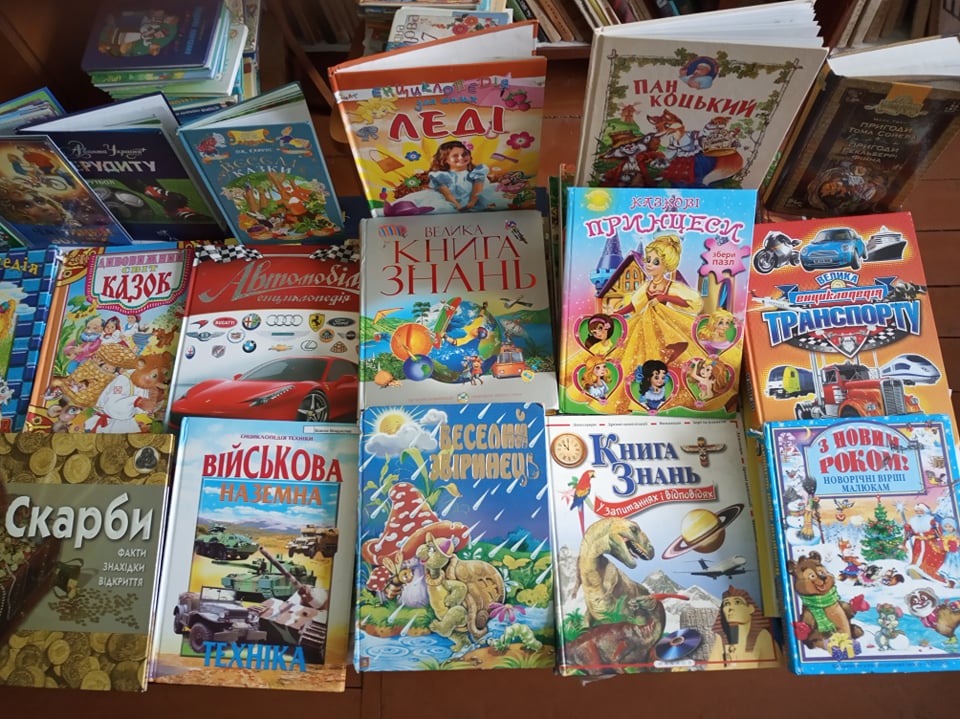 «Книги в дарунок бібліотеці»
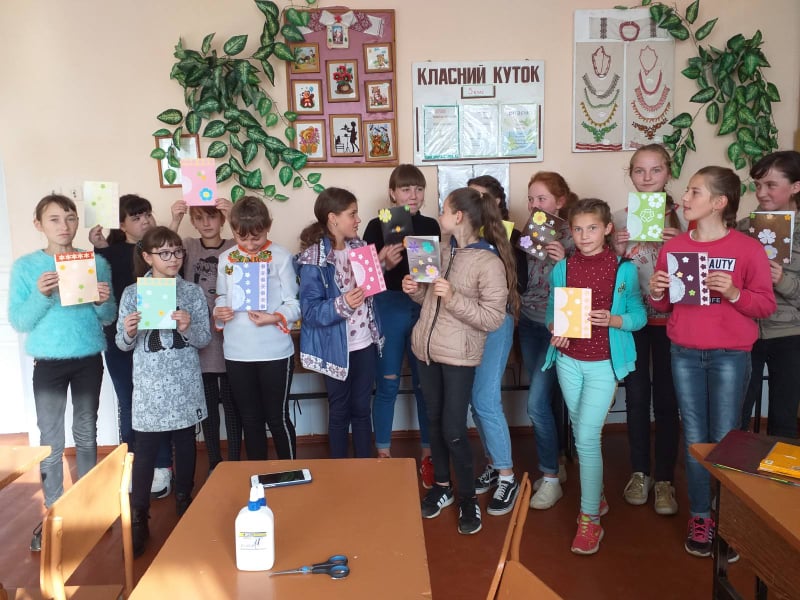 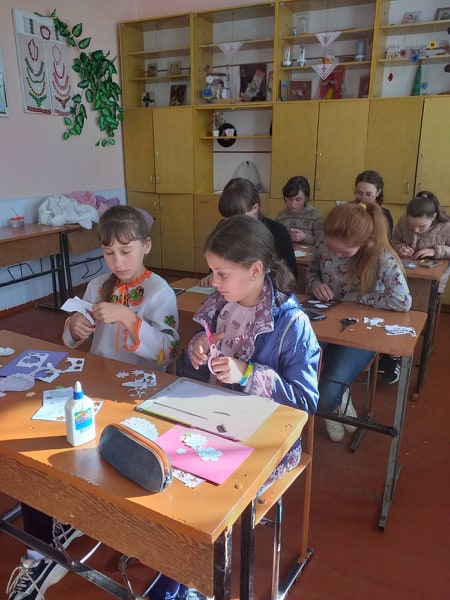 Виготовлення листівок, присвячених Всеукраїнському місячнику шкільних бібліотек
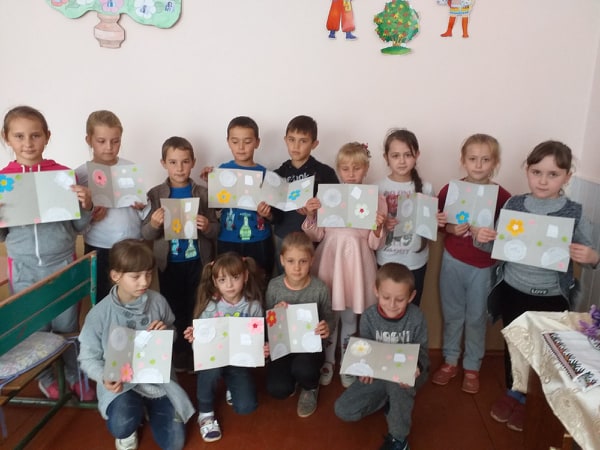 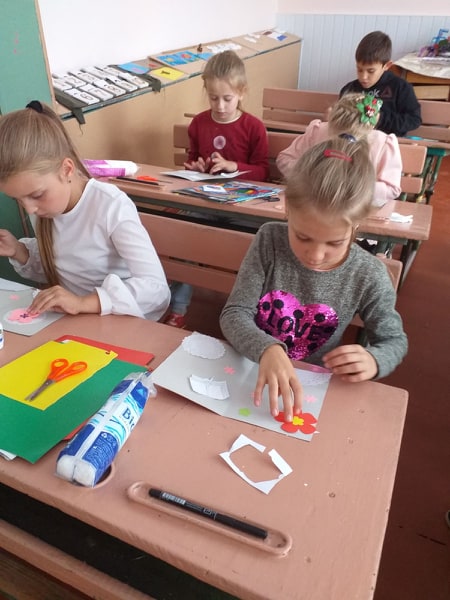 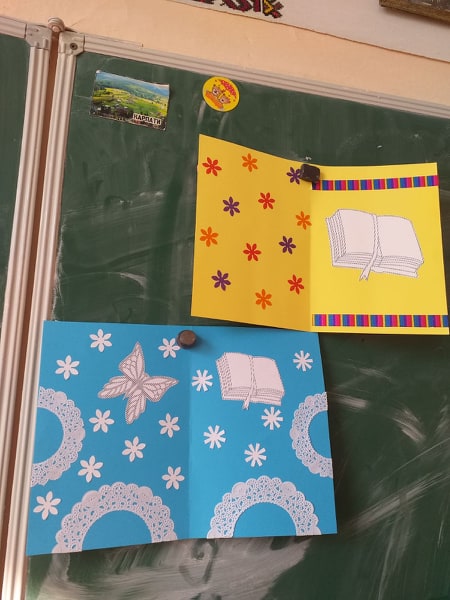